Проблемы оценки залогового обеспечения
И.Л. Артеменков, FRICS, CCIM, REV, HRSA
Вице-президент Российского общества оценщиков 
Генеральный директор ЗАО «Международный центр оценки»
artemenkov@inbox.ru
XVIII Всероссийская банковская конференция 
"Банковская система России 2016: практические вопросы надзора и регулирования"
Москва  
24 марта  2016 г.
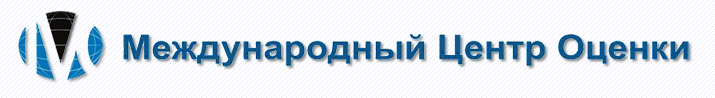 Существующая нормативная база по оценке залога
ФЗ № 135 «Об оценочной деятельности в Российской федерации».
Федеральные стандарты оценки. (ФСО 1,2,3,7,9)
Методические рекомендации Ассоциации Российских банков. («Общие вопросы оценки имущественных активов для целей залога», «Оценка АЗС для целей залога».
Инструкция Банка России №139-И
Положение Банка России  №254-П
Основные требования ФСО 9«Оценка для целей залога»
Впервые изложены федеральные «правила игры» по оценке залогов;
Принцип соответствия содержания отчета об оценке заданию на оценку;
Требования к заданию на оценку;
Определяется рыночная, ликвидационная и инвестиционная стоимость;
Обязательность указания типичного (расчетного) периода экспозиции при определении рыночной стоимости;
Основные недостатки ФСО 9
ФСО 9 не дифференцирует требования к допущениям оценки залогов по типам оцениваемого недвижимого имущества;
Стандарт написан с позиции оценщиков и для оценщиков, а также исходя из терминологии, принятой в ФСО – в этом его главное достоинство для оценочного сообщества и главный недостаток «для публичного интереса»;
Стандарт не касается ни назначения, ни функций банковской оценки, а также ни терминологически, ни по смыслу не увязан с банковскими практиками использования оценок; 
В ФСО 9 не ясны конкретные цели оценки залогов, для которых он применяется, помимо первичной оценки имущества для целей залогового (ипотечного) кредитования при выдаче кредита;
Не проработан механизм (отсутствует методологическая база) определения ликвидности объектов залога (их типичного периода экспозиции на открытом рынке), обязательно требуемого в отчете, соответствующем ФСО 9;  
В Положениях 139 и 254 –П банковский регулятор использует понятие «справедливой стоимости» (т.е. стоимости-в-обмене в допущении продажи объекта залога залогодателем при периоде экспозиции не более 180 дней)
Институциональные проблемы
Независимость оценщика.
Ответственность оценщика.
Внутренние банковские оценки.
Низкий барьер вхождения в профессию.
Ценовой демпинг.
Методологические  проблемы
Недостаточная детализация существующих стандартов оценки.
 Отсутствие единых типовых форм отчетов.
 Отсутствие надежной рыночной информации.
Отсутствие механизмов антициклического регулирования.
Пути решения
Создание единых баз данных.
 Саморегулирование юридических лиц, оказывающих услуги по оценке в финансовом секторе.
 Аккредитация оценочных фирм ЦБ РФ. 
 Разработка типовых форм отчетов.
 Отказ от внутренних оценок.
Тарификация стандартных оценок.
Благодарю за внимание!

artemenkov@inbox.ru
+79037244984